een vaste burcht
Preek over psalm 46

	Ter gelegenheid van de viering
	van het heilig avondmaal
Bedum, 17 november 2019

ds. Marten de Vries
een vaste burcht
psalm voor toen (1)
psalm voor toen (2)
psalm voor nu
jonge vrouwen en sela
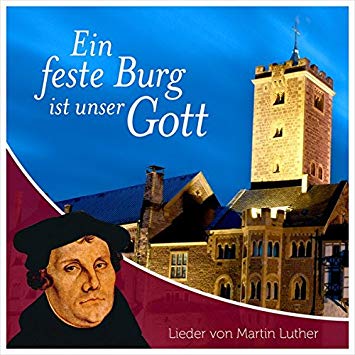 een vaste burcht
bulderende zeekabbelende beekijzeren staf
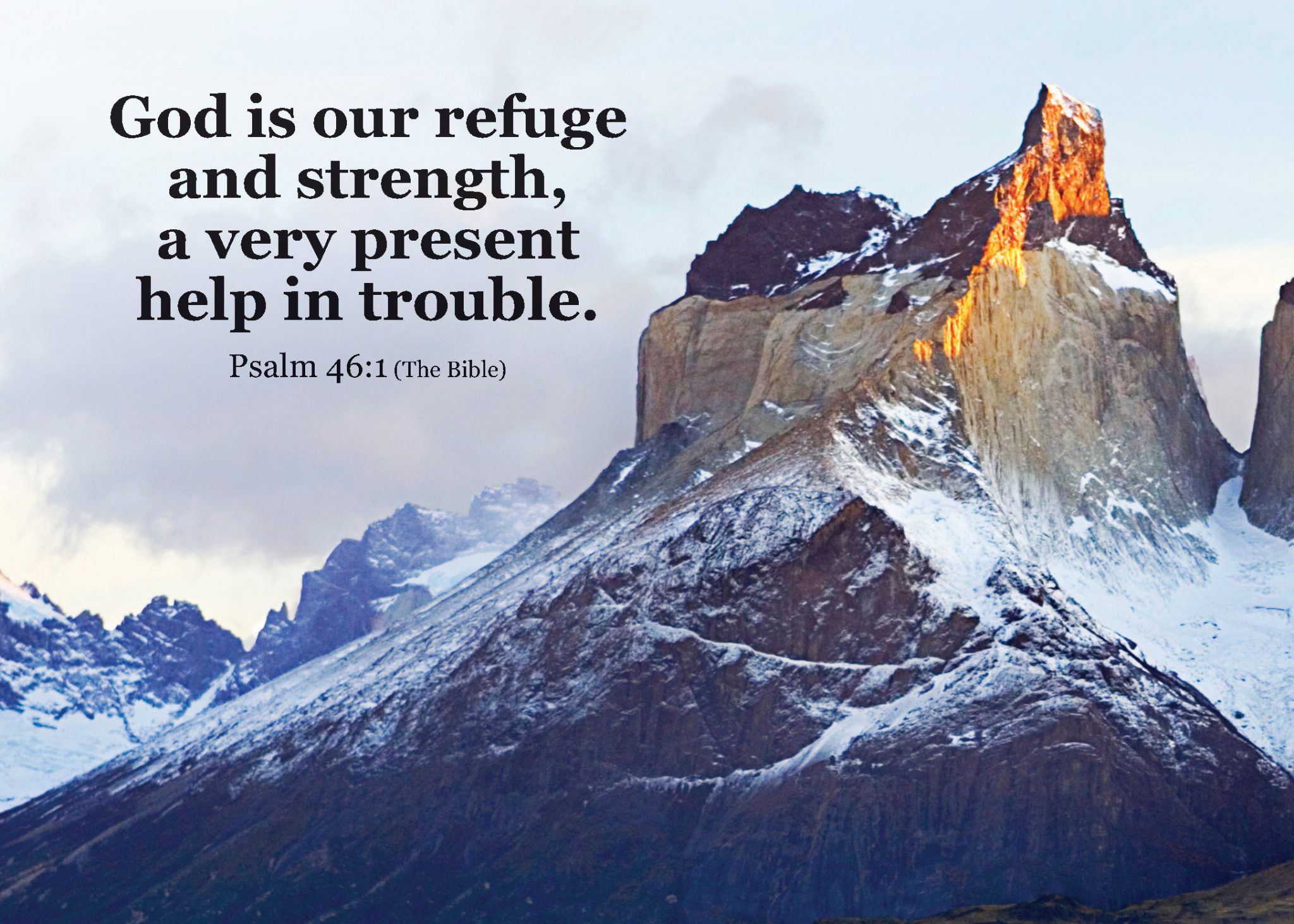 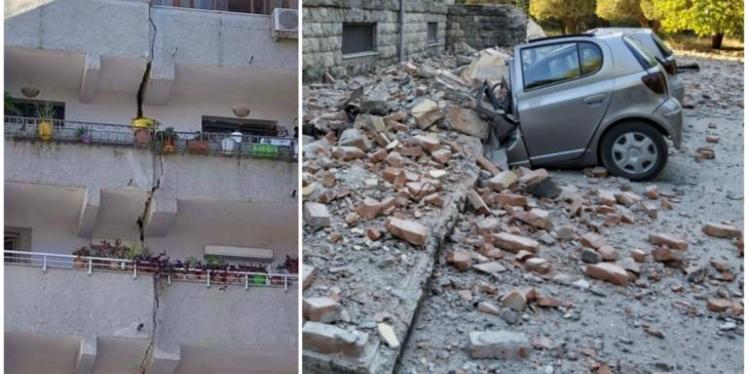 bulderende zee
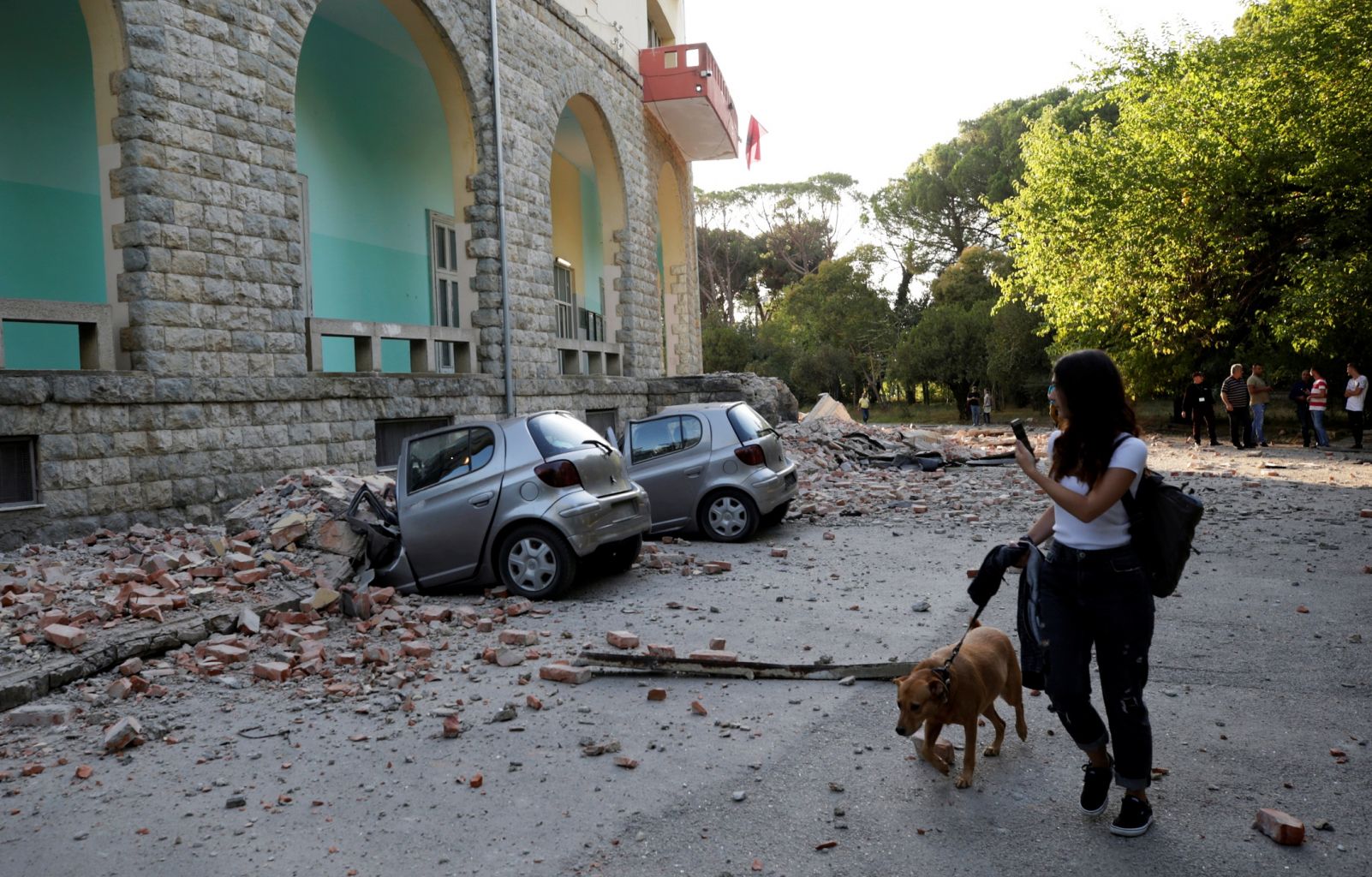 je dacht dat het vast stond…
de grond soort van vloeibaar
de wereld in beroering
een rol in Gods drama
kabbelende beek
‘de godsstad hier beneden’
‘stromen van levend water’
Jezus stralend middelpunt
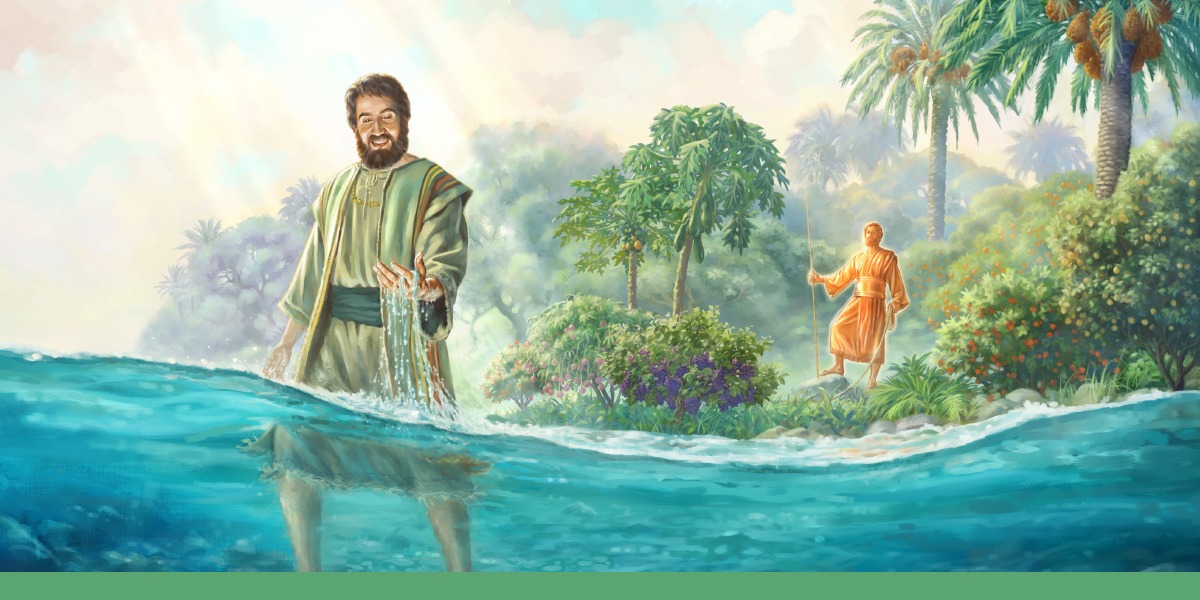 ijzeren staf
Jeruzalem met rivier
AK-47 en jeeps
“kaais veur mien Zeun”
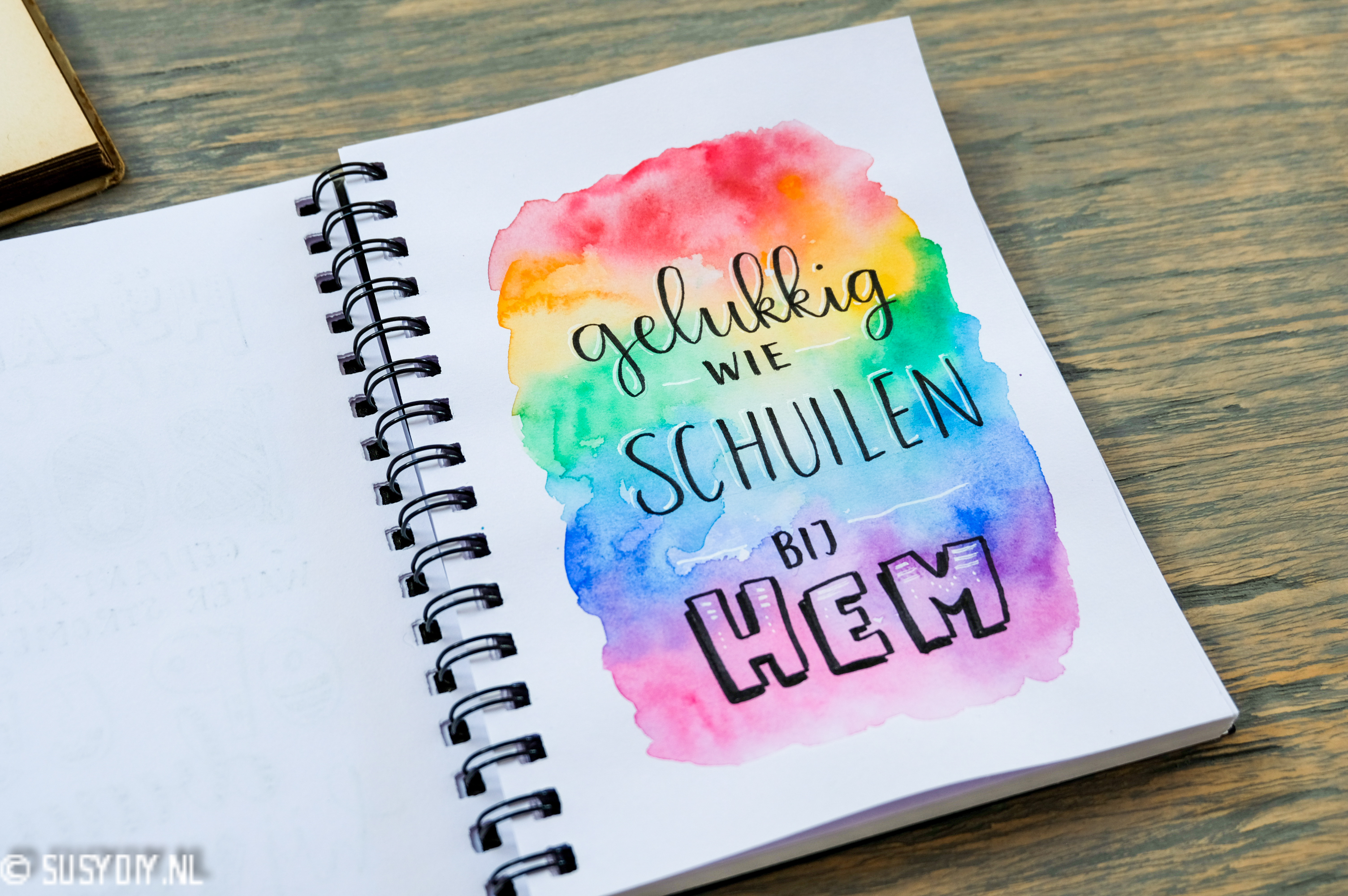